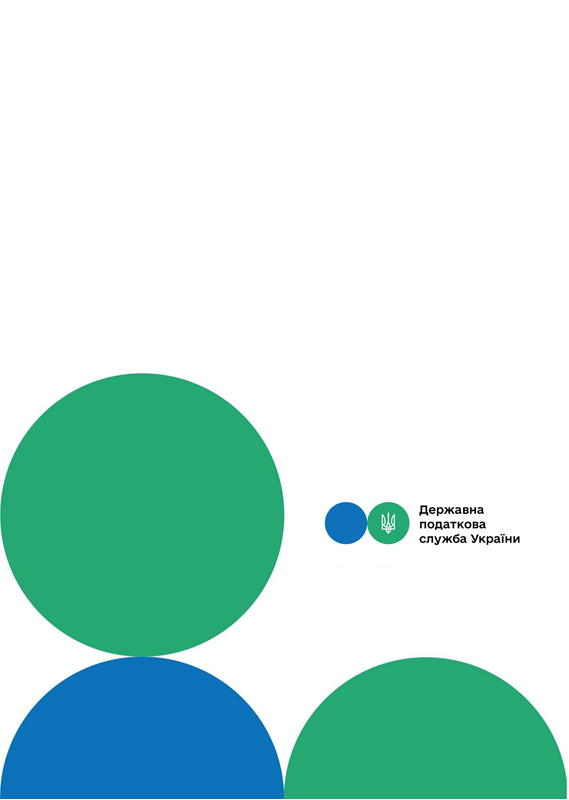 Головне управління ДПС у м. Києві
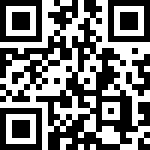 канал ДПС «Telegram»
Додаток ТЦ до Податкової декларації з податку на прибуток підприємств: зміни, які набули чинності
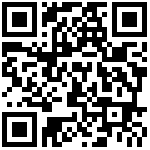 сторінка на «Youtube» каналі ДПС
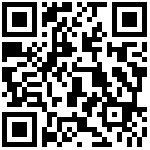 сторінка ДПС на «Facеbook»
Офіційний веб-портал  Державної податкової  служби України: tax.gov.ua
Інформаційно-довідковий департамент ДПС: 0-800-501-007
Червень  2024
7
Державна податкова служба України повідомляє, що 06.02.2024 набрав чинності наказ Міністерства фінансів України від 07.12.2023 № 673 «Про внесення змін до деяких нормативно-правових актів Міністерства фінансів України», зареєстрований в Міністерстві юстиції України 21.12.2023 за № 2223/41279 (далі – наказ № 673) (зі змінами). 
	Цим наказом з метою удосконалення контролю за дотриманням умов контрольованих операцій (далі – КО) принципу «витягнутої руки» внесено зміни до форми додатку ТЦ (Самостійне коригування ціни контрольованої операції і сум податкових зобов’язань платника податку) до Податкової декларації з податку на прибуток підприємств (далі – додаток ТЦ), затвердженої наказом Міністерства фінансів України від 20.10.2015 № 897, зареєстрованим в Міністерстві юстиції України 11.11.2015 за № 1415/27860 (зі змінами). 
	Про зазначене повідомлялось на вебпорталі ДПС у розділі: Головна/Прес-центр/Новини (посилання – https://tax.gov.ua/media-tsentr/novini/760868.html). 
	Варто звернути увагу на такі основні зміни до додатку ТЦ, а саме: 
- графи 5 та 6 – доповнено інформацією щодо необхідності зазначення не лише контрактів
тРАВ
1
6
- графа 17.2 – кількості або обсягу, що коригується при продажу товарів (робіт, послуг); 
- графа 17.3 – одиниці виміру при продажу товарів (робіт, послуг); 
- графа 19.1 – ціни або показника, що коригується при придбанні товарів (робіт, послуг); 
- графа 19.2 – кількості або обсягу, що коригується при придбанні товарів (робіт, послуг); 
- графа 19.3 – одиниці виміру при придбанні товарів (робіт, послуг). 
	Доопрацьовану ХML-схему Податкової декларації з податку на прибуток підприємств (з додатками) (J0100126 з приміткою «для розробників)», оприлюднено на вебпорталі ДПС у розділі: Головна/Електронна звітність/Платникам податків про електронну звітність/Інформаційно-аналітичне забезпечення/Реєстр електронних форм податкових документів. 
	Відповідно до положень пункту 46.6 статті 46 Податкового кодексу України (далі – Кодекс), якщо в результаті зміни правил оподаткування змінюються форми податкової звітності, до визначення нових форм декларацій (розрахунків), які набирають чинності для
.
складання звітності за податковий період, що настає за податковим періодом, у якому відбулося їхнє оприлюднення, є чинними форми декларацій (розрахунків), чинні до такого визначення. 
	Зважаючи на зазначене, додатки ТЦ, подані платниками податків за неоновленою версією електронних форматів до набрання чинності наказу № 673, вважаються дійсними. 
	У разі подання уточнюючого розрахунку до податкової декларації з податку на прибуток підприємств за попередній податковий (звітний) рік з метою здійснення самостійного коригування відповідно до статті 39 Кодексу або при визначенні бази оподаткування відповідно до підпункту 141.91.3 пункту 141.91 статті 141 Кодексу у разі здійснення контрольованих операцій, якщо їх умови не відповідають принципу «витягнутої руки», у строк непізніше 01 жовтня року, наступного за звітним, штраф у розмірі трьох відсотків від суми недоплати не застосовується (пункт 50.1 статті 50 Кодексу). 
	Платники податку на прибуток у разі здійснення самостійного коригування ціни контрольованої операції і сум податкових
4
3
(договорів), а і змін до них, які підтверджують узгодження сторонами суттєвих умов КО, зокрема, характеристик ціни товарів, обсягу, умов постачання, оплати та відповідальності сторін операції (приклад заповнення граф 5 та 6 наведено в інфографіці); 
- графа 16 – з метою розмежування інформації стосовно сторони, що досліджується на резидента та нерезидента при продажу товарів (робіт, послуг), змінено назву графи (мінімальне значення діапазону цін / рентабельності для резидента та максимальне значення діапазону рентабельності для нерезидента); 
- графа 18 – з метою розмежування інформації стосовно сторони, що досліджується на резидента та нерезидента при придбанні товарів (робіт, послуг), змінено назву графи (максимальне значення діапазону цін / мінімальне значення діапазону рентабельності для резидента та максимальне значення діапазону рентабельності для нерезидента); 
- додано нові графи, в яких відображається інформація щодо: 
- графа 17.1 – ціни або показника, що коригується при продажу товарів (робіт, послуг);
зобов’язань платника податку, проведеного відповідно до підпункту 39.5.4 пункту 39.5 статті 39 розділу I Кодексу, матимуть змогу подати додаток ТЦ за оновленою формою (у тому числі у зв’язку з уточненням показників за податковий (звітний) 2023 рік), починаючи з 01.07.2024.
Друзі, підписуйтеся на офіційні сторінки Державної податкової служби України у соціальних мережах, де ви зможе переглянути новини, актуальні роз'яснення податкових новацій, а також інфографіки та коментарі керівництва, фахівців служби! Буде корисно та цікаво!
Спілкуйтеся з Податковою службою дистанційно за допомогою сервісу  «InfoTAX»:
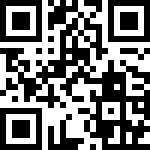 5
2